Figure 2 A, Pretreatement view of a 68-year-old woman. B, Three months after the second full-face ablative fractional ...
Aesthet Surg J, Volume 29, Issue 4, July 2009, Pages 317–322, https://doi.org/10.1016/j.asj.2009.05.004
The content of this slide may be subject to copyright: please see the slide notes for details.
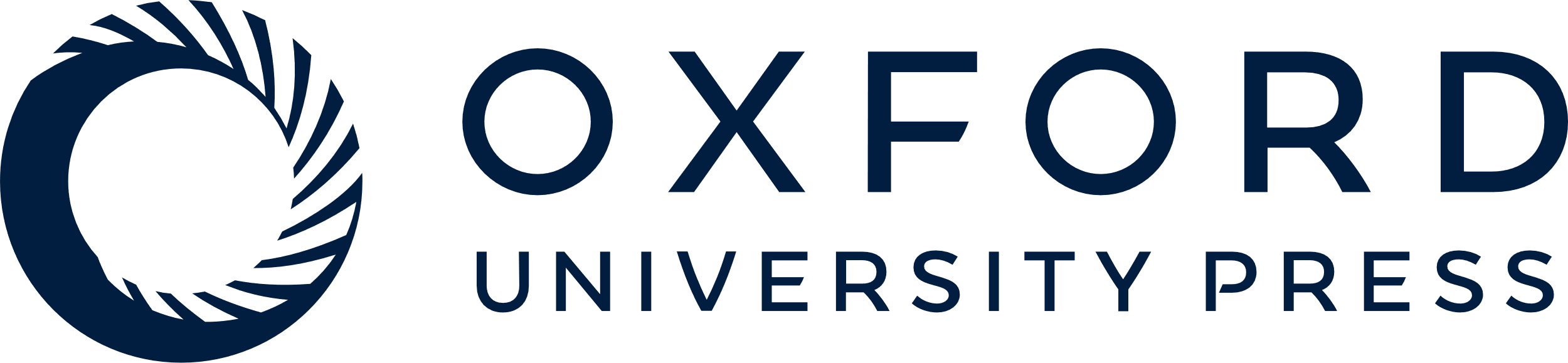 [Speaker Notes: Figure 2 A, Pretreatement view of a 68-year-old woman. B, Three months after the second full-face ablative fractional resurfacing treatment, demonstrating an improvement in skin tone and reduction of facial rhytides.


Unless provided in the caption above, the following copyright applies to the content of this slide: © 2009 American Society for Aesthetic Plastic Surgery]